Mizah ve Mizahın Özellikleri
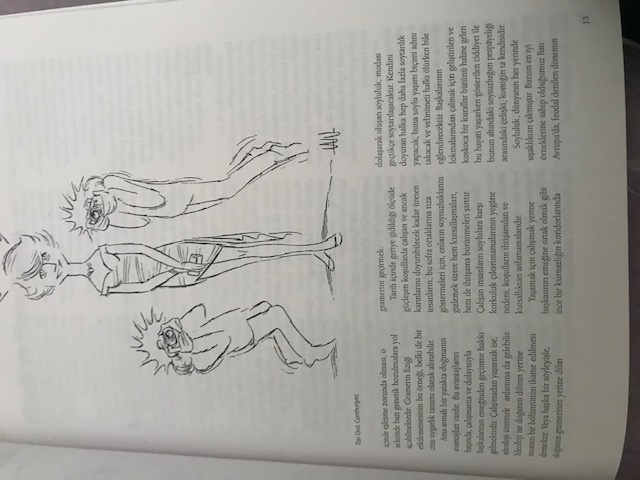